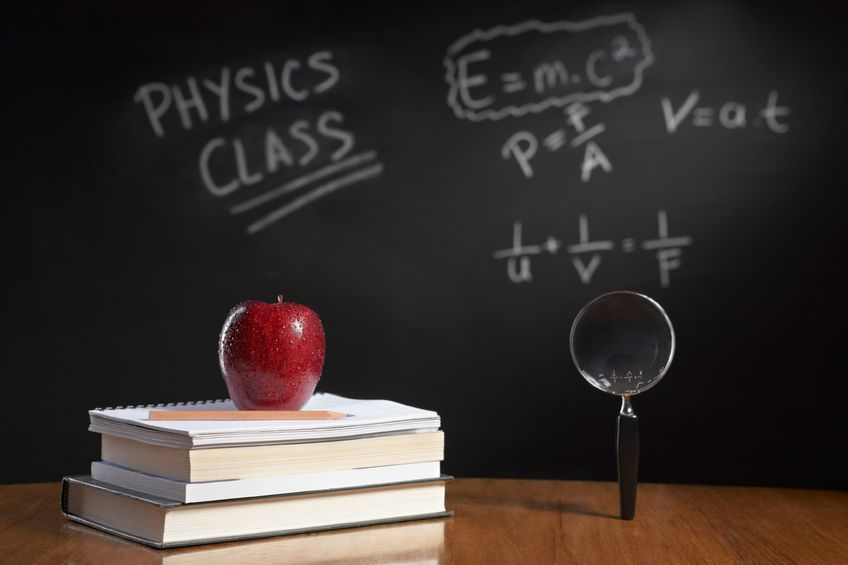 PHYSICS – Thermal properties and temperature (2).
LEARNING OBJECTIVES
Thermal (heat) capacity
What requires more energy to heat up by 1oC?
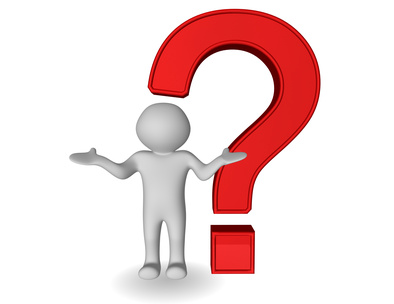 Thermal (heat) capacity
What requires more energy to heat up by 1oC?
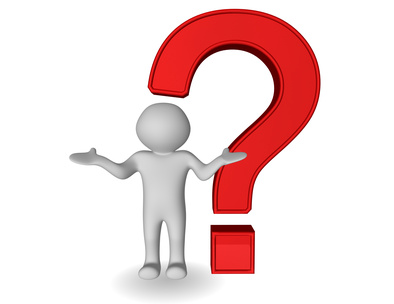 1 kg water
Thermal (heat) capacity
What requires more energy to heat up by 1oC?
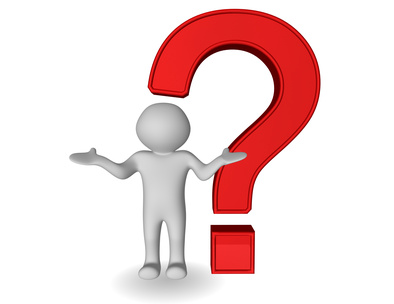 1 kg water
1 kg aluminium
Thermal (heat) capacity
What requires more energy to heat up by 1oC?
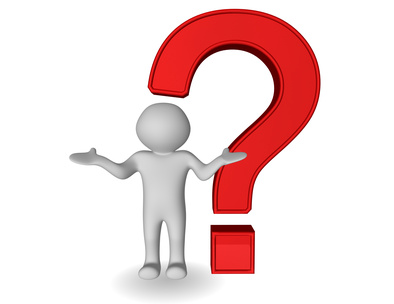 1 kg water
1 kg aluminium
900 joules of energy
4200 joules of energy
Thermal (heat) capacity
What requires more energy to heat up by 1oC?
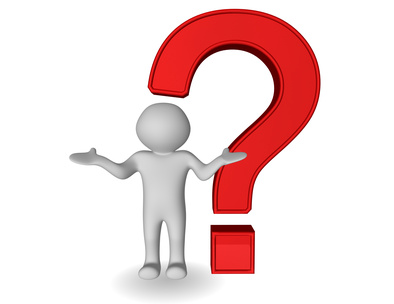 Water must be supplied with nearly five times as much energy as aluminium for the same rise in temperature.
1 kg water
1 kg aluminium
900 joules of energy
4200 joules of energy
Thermal (heat) capacity
What requires more energy to heat up by 1oC?
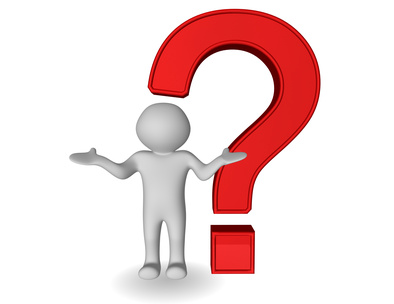 It’s all to do with the SPECIFIC HEAT CAPACITY of the material
Water must be supplied with nearly five times as much energy as aluminium for the same rise in temperature.
1 kg water
1 kg aluminium
900 joules of energy
4200 joules of energy
Thermal (heat) capacity
The specific heat capacity of a substance is the amount of energy needed to change the temperature of 1kg of the substance by 1oC.
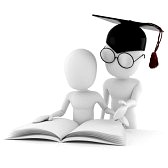 Thermal (heat) capacity
The specific heat capacity of a substance is the amount of energy needed to change the temperature of 1kg of the substance by 1oC.
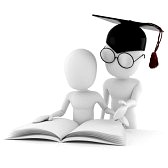 Thermal (heat) capacity
The specific heat capacity of a substance is the amount of energy needed to change the temperature of 1kg of the substance by 1oC.
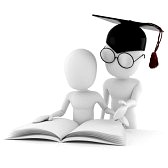 Water has a particularly high SHC, making it very useful for storing heat energy, and for transporting it, eg. in central heating
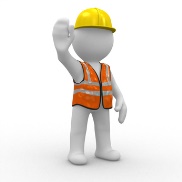 Thermal (heat) capacity
The equation
(just what you wanted!)
Thermal (heat) capacity
The equation
(just what you wanted!)
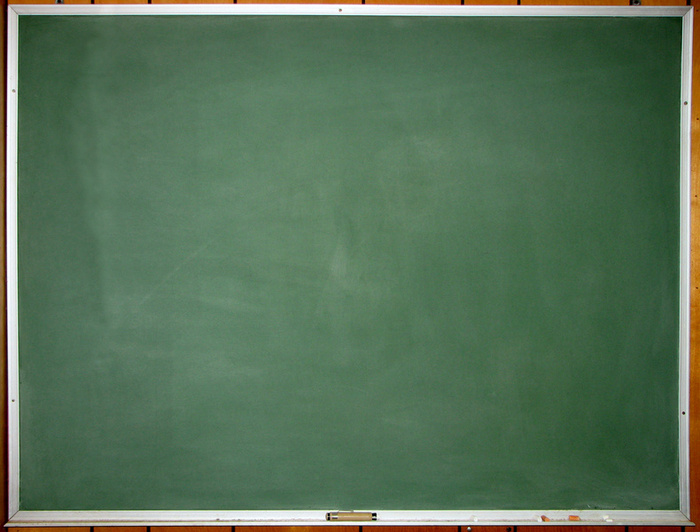 Energy transferred  =  mass x specific heat capacity  x  temperature

Energy transferred  =  m c ΔT

Where:  m is the mass in kg,
c is the SHC in J/(kgoC) 
ΔT is the temperature change in oC (or in K)
Thermal (heat) capacity
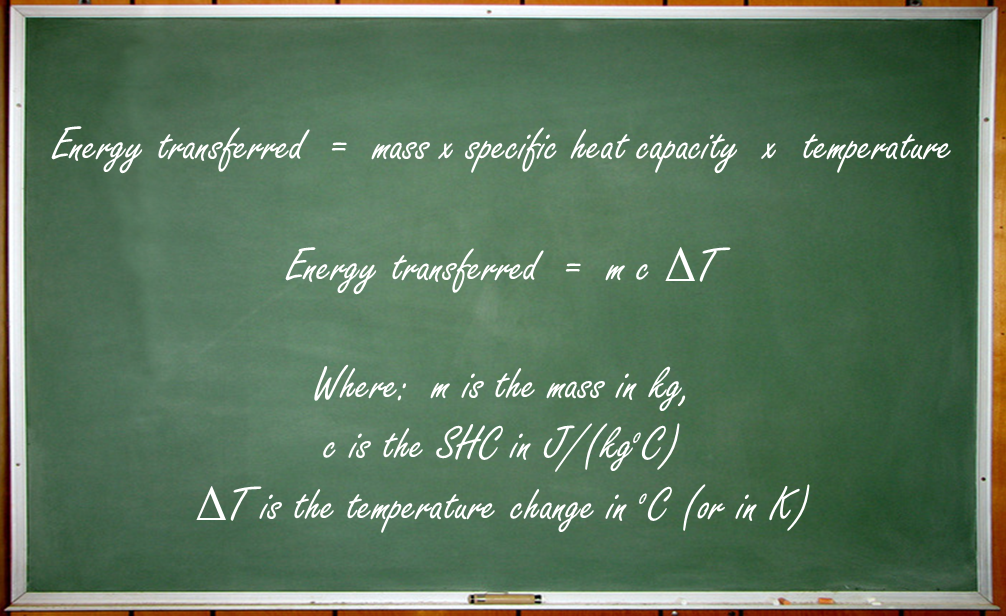 The equation
(just what you wanted!)
How much energy needs to be transferred to raise the temperature of 2kg of water from 20oC to 30oC?
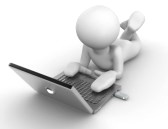 Thermal (heat) capacity
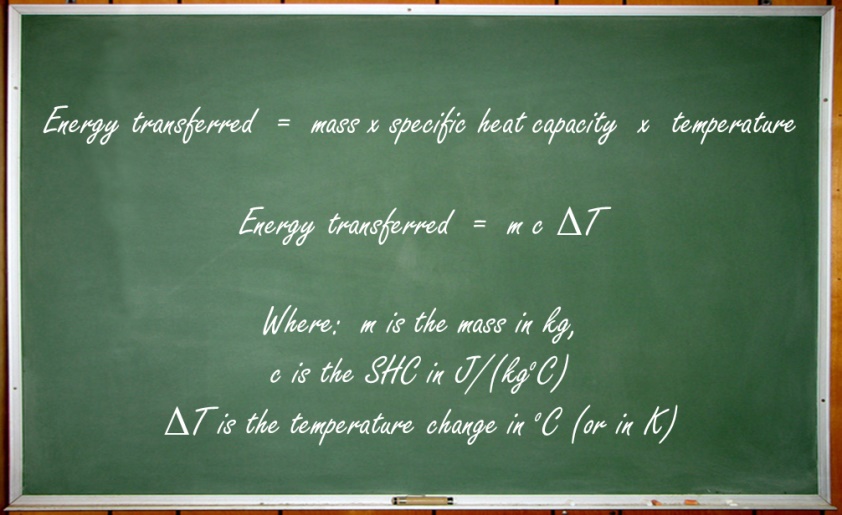 The equation
(just what you wanted!)
How much energy needs to be transferred to raise the temperature of 2kg of water from 20oC to 30oC?
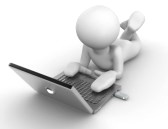 Energy transferred = mass  x  SHC  x  temp. change

=  2  x  4181  x  (30 – 20)

=  2  x  4181  x  10

=  83,620 J      =  83.62 kJ
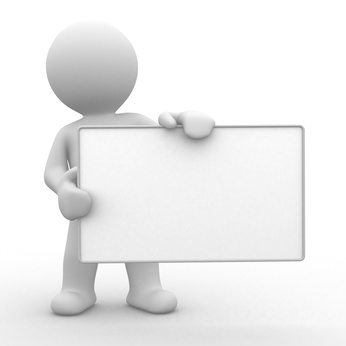 Thermal (heat) capacity
So what’s this ‘thermal capacity’ bit?
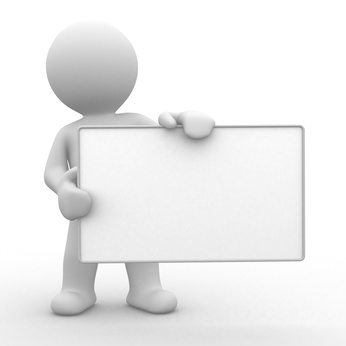 Thermal (heat) capacity
So what’s this ‘thermal capacity’ bit?
Thermal capacity = mass  x  SHC
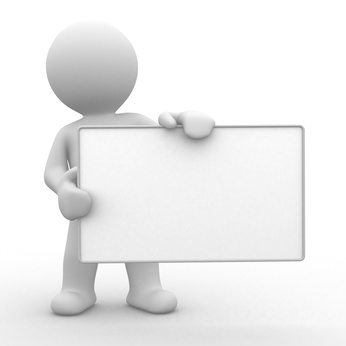 Thermal (heat) capacity
So what’s this ‘thermal capacity’ bit?
Thermal capacity = mass  x  SHC
eg.  If there is 3kg of water in a kettle:

Thermal capacity  =  3  x  4181

=  12,543 J/oC
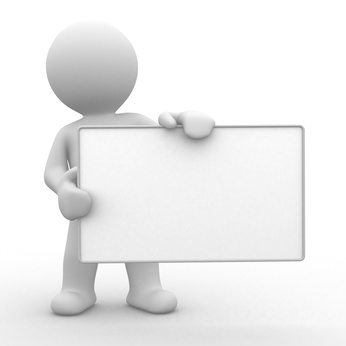 Thermal (heat) capacity
So what’s this ‘thermal capacity’ bit?
Thermal capacity = mass  x  SHC
This means that for every 1oC rise in temperature of the water in the kettle, 12,543 J of energy need to be supplied.
eg.  If there is 3kg of water in a kettle:

Thermal capacity  =  3  x  4181

=  12,543 J/oC
Measuring specific heat capacity
Measuring specific heat capacity
Energy  =  power  x  time
Apparatus for determining the SHC of a solid,  eg. Aluminium
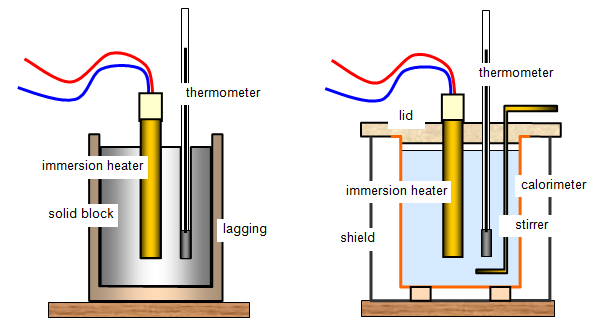 Apparatus for determining the SHC of a liquid,  eg. Water
http://www.schoolphysics.co.uk/age16-19/Thermal%20physics/Heat%20energy/text/Specific_heat_capacity_measurement/index.html
Measuring specific heat capacity
Energy  =  power  x  time
Beaker contains 0.75 kg of water.
Immersion heater (200W) switched on for 200 seconds
Temperature of the water rises by 12.5oC
Calculate the SHC of water
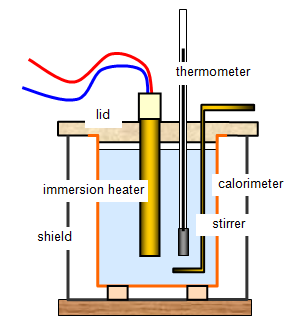 Apparatus for determining the SHC of a liquid,  eg. Water
http://www.schoolphysics.co.uk/age16-19/Thermal%20physics/Heat%20energy/text/Specific_heat_capacity_measurement/index.html
Measuring specific heat capacity
Energy  =  power  x  time
Beaker contains 0.75 kg of water.
Immersion heater (200W) switched on for 200 seconds
Temperature of the water rises by 12.5oC
Calculate the SHC of water
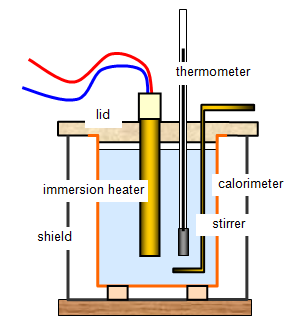 Apparatus for determining the SHC of a liquid,  eg. Water
Energy transferred = power x time
=  200  x  200  =  40,000J

=  0.75  x  c  x  12.5
c  =  40 000 / (0.75 x 12.5)

SHC of water  =  4267 J(kgoC)
http://www.schoolphysics.co.uk/age16-19/Thermal%20physics/Heat%20energy/text/Specific_heat_capacity_measurement/index.html
Measuring specific heat capacity
Energy  =  power  x  time
Beaker contains 0.75 kg of water.
Immersion heater (200W) switched on for 200 seconds
Temperature of the water rises by 12.5oC
Calculate the SHC of water
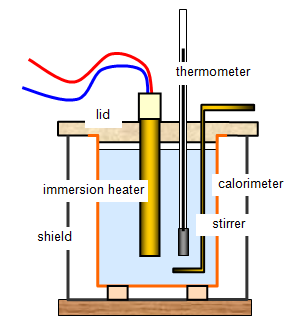 Apparatus for determining the SHC of a liquid,  eg. Water
Energy transferred = power x time
=  200  x  200  =  40,000J

=  0.75  x  c  x  12.5
c  =  40 000 / (0.75 x 12.5)

SHC of water  =  4267 J(kgoC)
http://www.schoolphysics.co.uk/age16-19/Thermal%20physics/Heat%20energy/text/Specific_heat_capacity_measurement/index.html
Actual value for the SHC of water is 4181 J / kgoC.  The method described does not make any allowance for heat loss to the surroundings or the beaker.
Thermal (heat) capacity
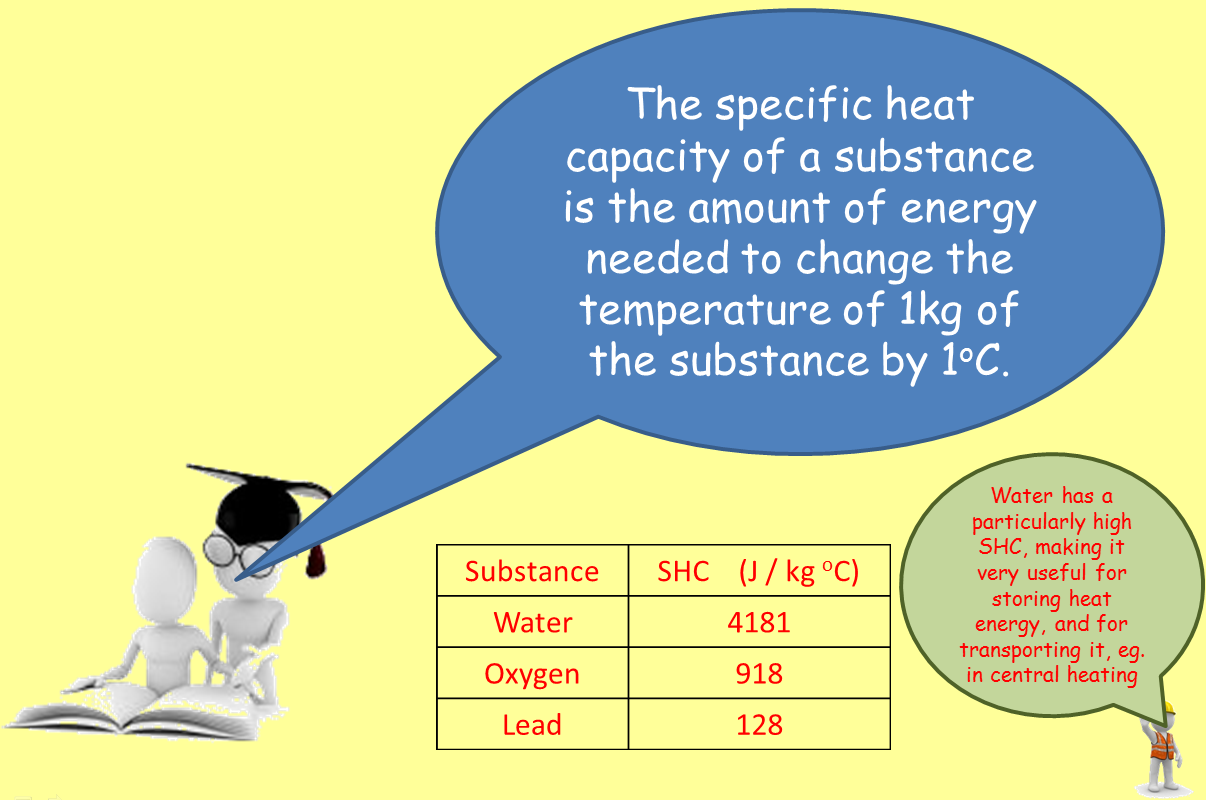 Using the high SHC of water:
Central heating system, water carries thermal energy from the boiler to the radiators.
Radiator
M
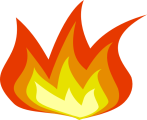 Pump
Boiler
Thermal (heat) capacity
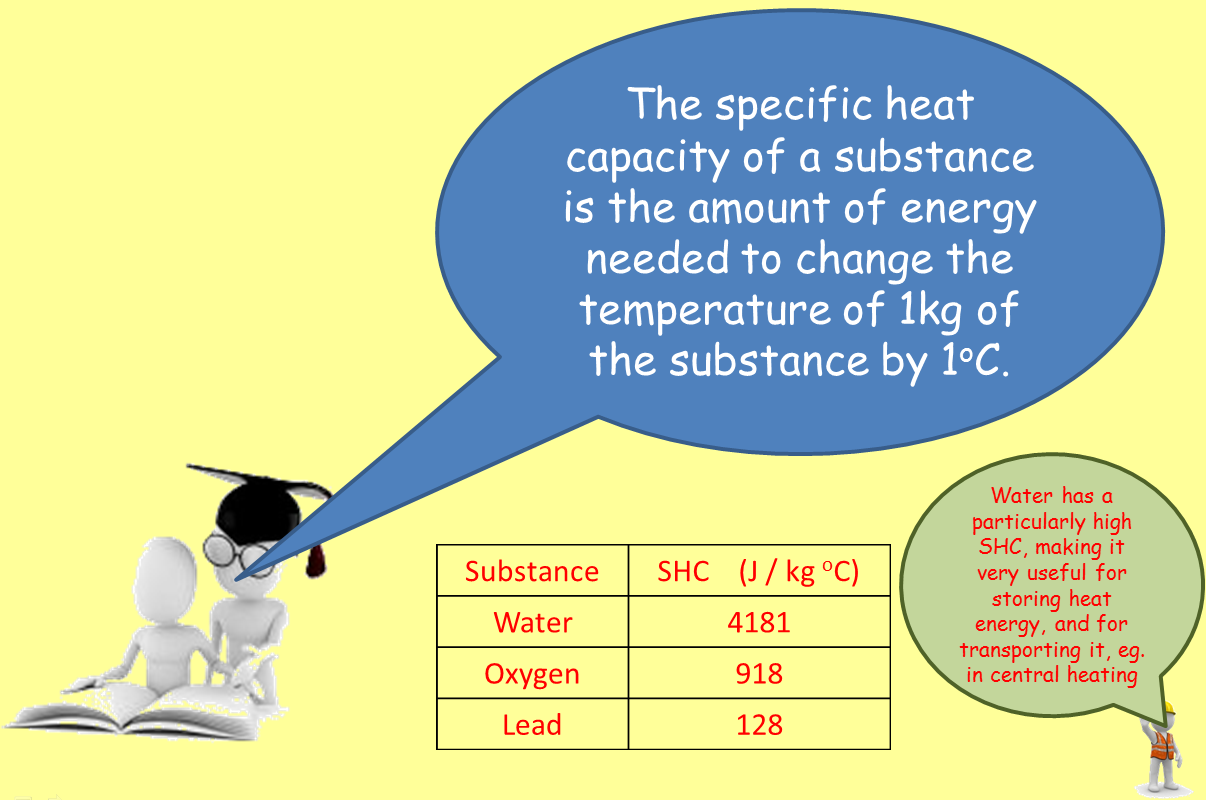 Using the high SHC of water:
Central heating system, water carries thermal energy from the boiler to the radiators.
In car cooling systems, water carries unwanted heat energy from the engine to the radiator.
Radiator
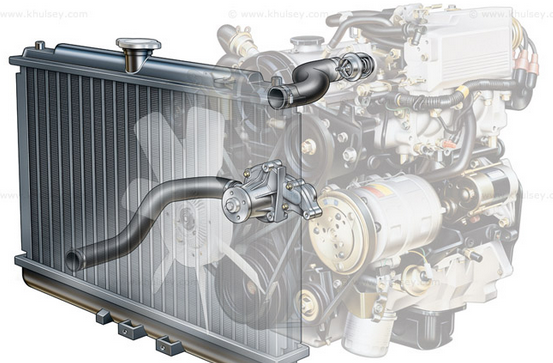 M
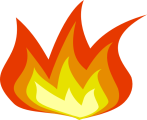 Pump
Boiler
LEARNING OBJECTIVES
Latent Heat
Latent Heat
Gas
{
}
Boiling
(evaporating)
condensing
Liquid
{
}
melting
freezing
Solid
Latent Heat
Water has three phases or states:
Solid (ice)
Liquid
Gas (steam, water vapour)
Gas
{
}
Boiling
(evaporating)
condensing
Liquid
{
}
melting
freezing
Solid
Latent Heat
Thermal energy
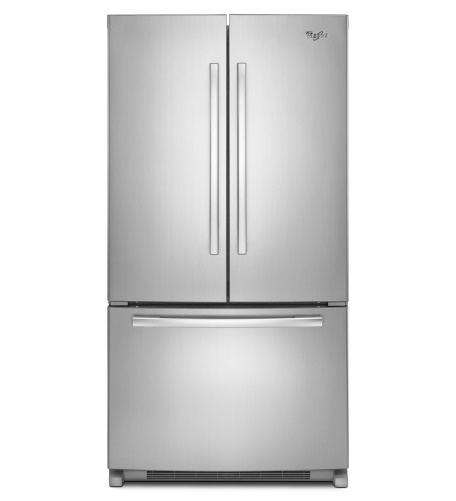 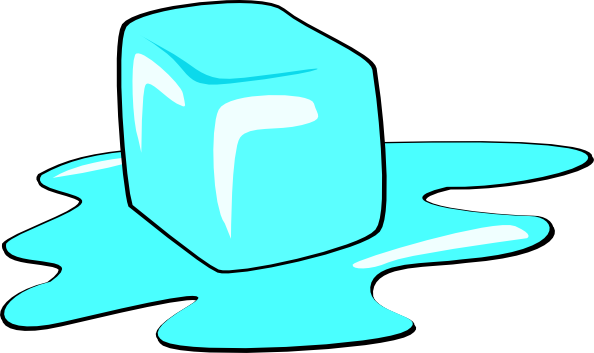 Latent Heat
Thermal energy
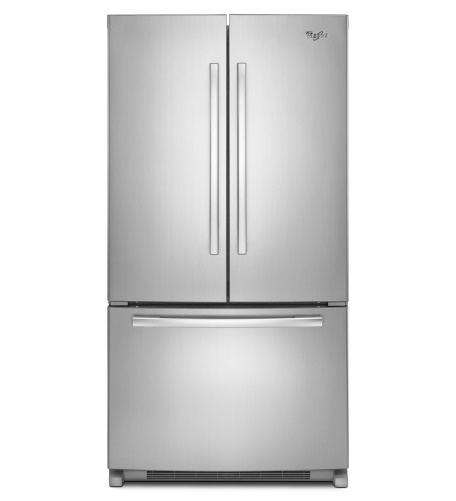 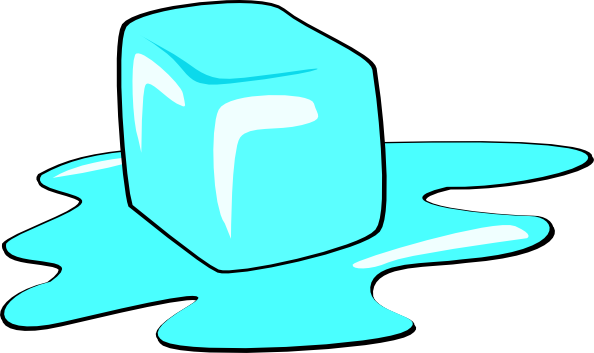 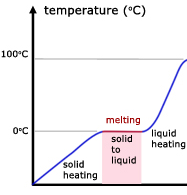 Time
Latent Heat
Thermal energy
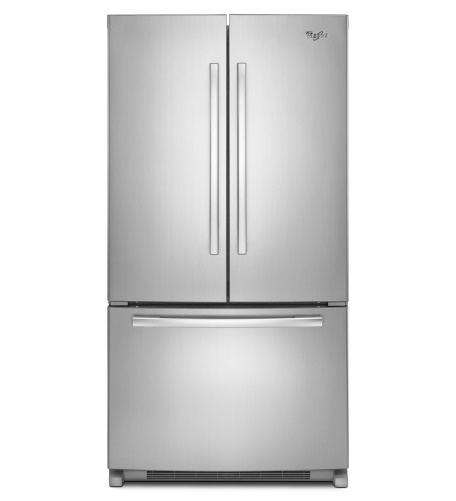 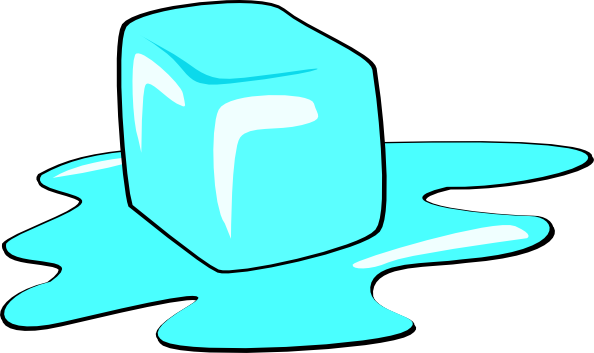 At this point the ice continues to absorb energy, but it’s temperature does not change.
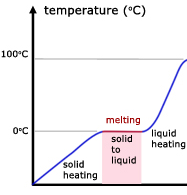 Time
Latent Heat
Thermal energy
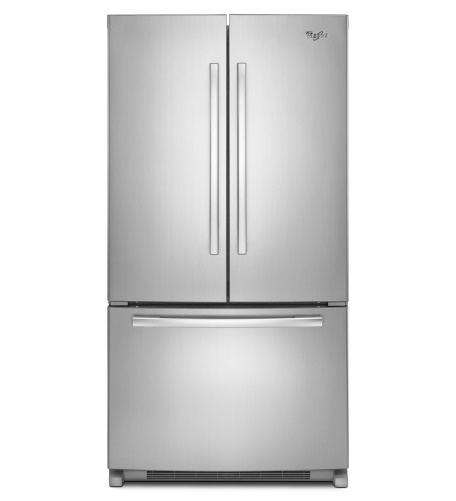 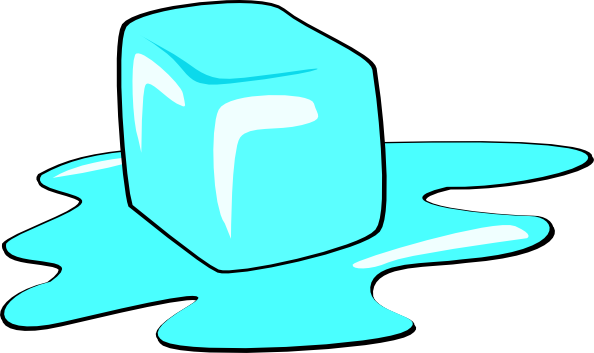 At this point the ice continues to absorb energy, but it’s temperature does not change.
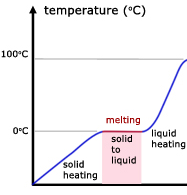 The energy absorbed at this point is called the latent heat of fusion
- It is needed to separate the particles so they can form a liquid.
Time
Latent Heat
Thermal energy
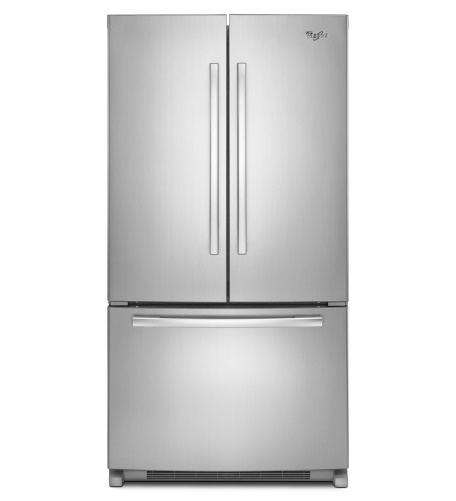 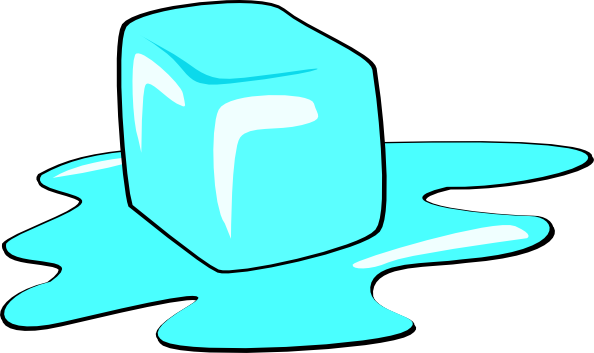 At this point the ice continues to absorb energy, but it’s temperature does not change.
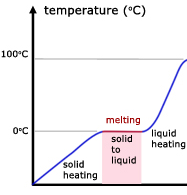 The energy absorbed at this point is called the latent heat of fusion
- It is needed to separate the particles so they can form a liquid.
The energy is released again when a liquid changes back to a solid.
Time
Latent Heat
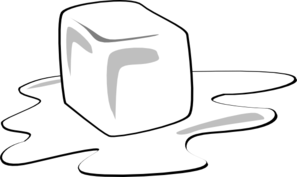 The specific latent heat of fusion of ice is 330 000 J/kg
Latent Heat
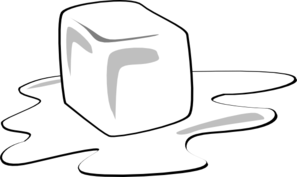 The specific latent heat of fusion of ice is 330 000 J/kg
This means that 330 000 joules of energy are transferred to change each kilogram of ice into water at the same temperature (0oC).
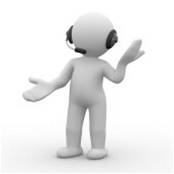 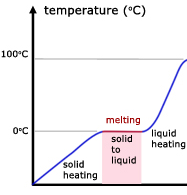 Latent Heat
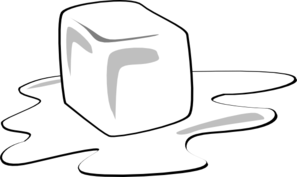 The specific latent heat of fusion of ice is 330 000 J/kg
This means that 330 000 joules of energy are transferred to change each kilogram of ice into water at the same temperature (0oC).
Equation:

Energy transferred = mass x specific latent heat

E  =  mL
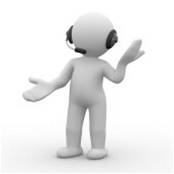 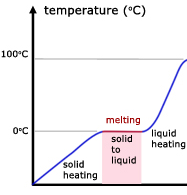 Latent Heat
eg. If 3.5 kg of ice is melted (at 0oC)

E  =  mL

Energy transferred  =  3.5  x 330 000

E  =  1 155 000 J
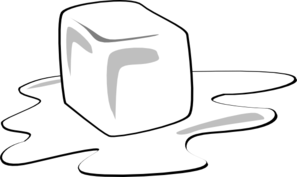 The specific latent heat of fusion of ice is 330 000 J/kg
This means that 330 000 joules of energy are transferred to change each kilogram of ice into water at the same temperature (0oC).
Equation:

Energy transferred = mass x specific latent heat

E  =  mL
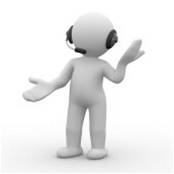 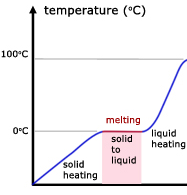 Latent Heat
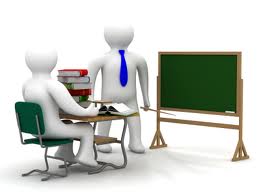 Measuring the specific latent heat of fusion of ice.
Latent Heat
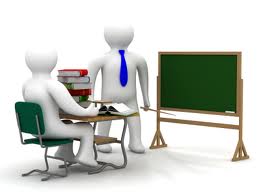 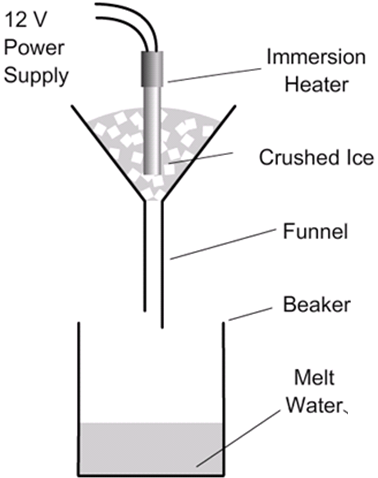 Measuring the specific latent heat of fusion of ice.
Latent Heat
Power  =  energy / time
So,  energy = Power x time
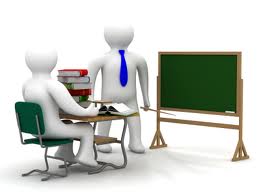 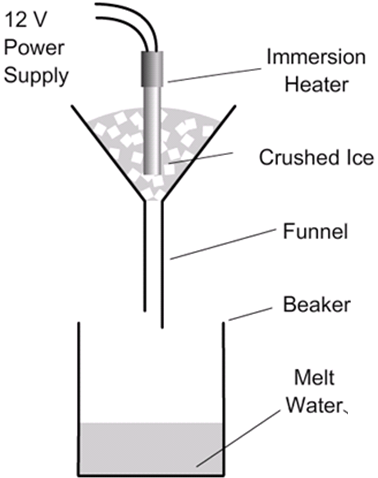 Measuring the specific latent heat of fusion of ice.
100 W immersion heater switched on for 300 seconds.
Mass of water collected = 0.10kg

E  =  mL       L  =  E / m

E  =  100  x  300  =  30 000 J

L  =  30 000 / 0.10  = 300 000 J/kg
Latent Heat
Power  =  energy / time
So,  energy = Power x time
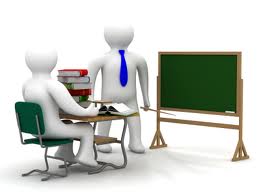 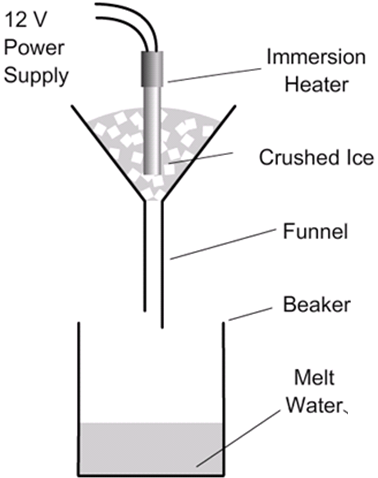 Measuring the specific latent heat of fusion of ice.
100 W immersion heater switched on for 300 seconds.
Mass of water collected = 0.10kg

E  =  mL       L  =  E / m

E  =  100  x  300  =  30 000 J

L  =  30 000 / 0.10  = 300 000 J/kg
Only an approximate figure for L as no allowance made for heat loss to the surroundings.
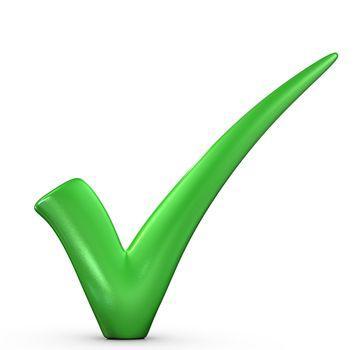 Latent Heat of Fusion
Power  =  energy / time
So,  energy = Power x time
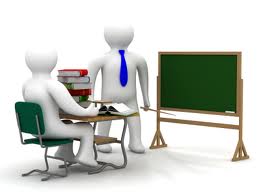 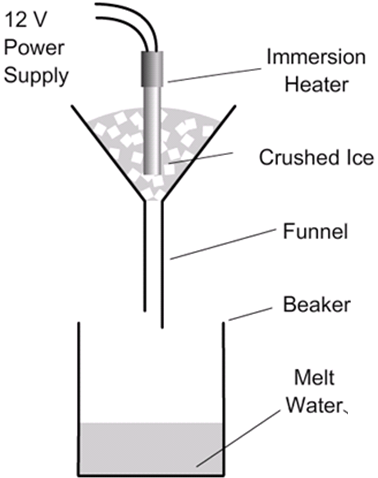 Measuring the specific latent heat of fusion of ice.
100 W immersion heater switched on for 300 seconds.
Mass of water collected = 0.10kg

E  =  mL       L  =  E / m

E  =  100  x  300  =  30 000 J

L  =  30 000 / 0.10  = 300 000 J/kg
Only an approximate figure for L as no allowance made for heat loss to the surroundings.
Latent Heat of Vaporization
Water boils at 100oC, producing steam.
Latent Heat of Vaporization
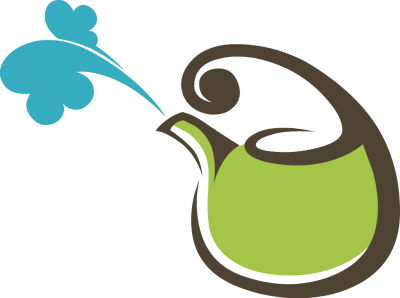 Water boils at 100oC, producing steam.
Latent Heat of Vaporization
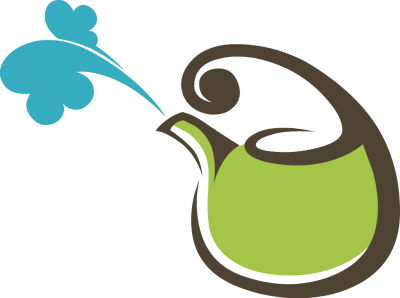 If the kettle is not switched off, more thermal energy is absorbed by the water, producing more steam at 100oC.
Water boils at 100oC, producing steam.
Latent Heat of Vaporization
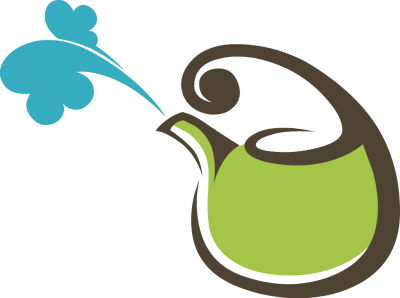 If the kettle is not switched off, more thermal energy is absorbed by the water, producing more steam at 100oC.
The energy absorbed by the water is called the latent heat of vaporization
Water boils at 100oC, producing steam.
Latent Heat of Vaporization
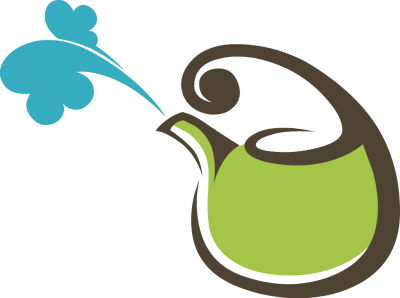 If the kettle is not switched off, more thermal energy is absorbed by the water, producing more steam at 100oC.
The energy absorbed by the water is called the latent heat of vaporization
Most of the thermal energy is need to separate the particles so they can form a gas.  Some energy is required to push back the atmosphere as the gas forms.
Latent Heat of Vaporization
The specific latent heat of vaporization of water is 2 300 000 J/kg
Latent Heat of Vaporization
The specific latent heat of vaporization of water is 2 300 000 J/kg
This means that 2 300 000 joules of energy are transferred to change each kilogram of liquid water into steam at the same temperature (100oC).
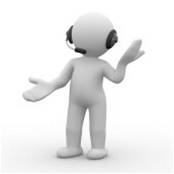 Latent Heat of Vaporization
The specific latent heat of vaporization of water is 2 300 000 J/kg
Same equation as for the specific latent heat of fusion:

E  =  mL

But this time ‘L’ is the specific latent heat of vaporization.
This means that 2 300 000 joules of energy are transferred to change each kilogram of liquid water into steam at the same temperature (100oC).
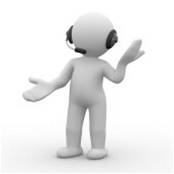 Latent Heat of Vaporization
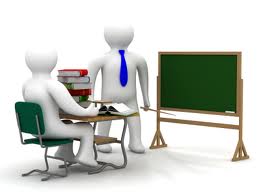 Measuring the specific latent heat of vaporization of water.
Latent Heat of Vaporization
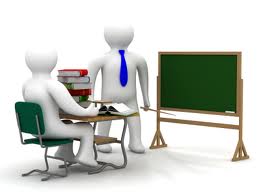 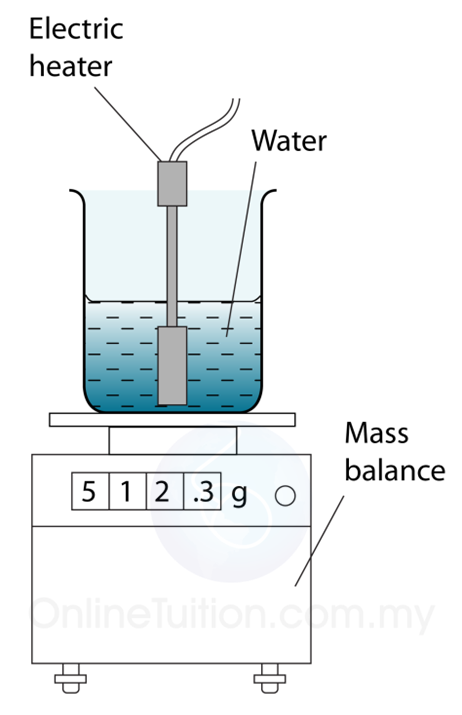 Measuring the specific latent heat of vaporization of water.
http://spmphysics.onlinetuition.com.my/2013/07/measuring-specific-latent-heat-of_6.html
Latent Heat of Vaporization
Power  =  energy / time
So,  energy = Power x time
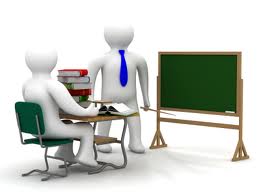 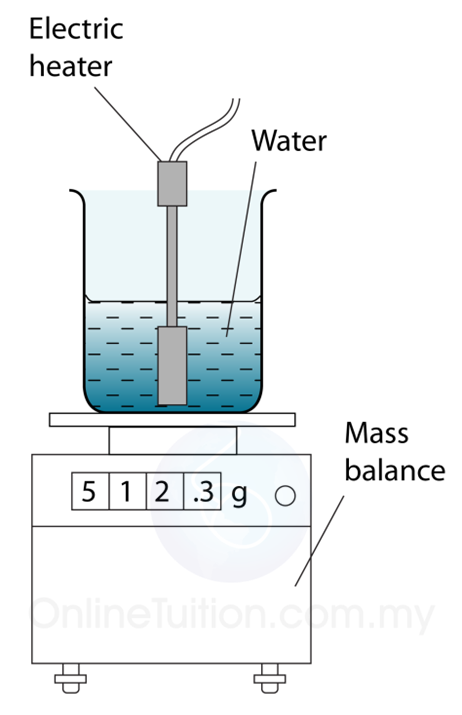 Measuring the specific latent heat of vaporization of water.
100 W immersion heater switched on for 500 seconds.
Mass of water boiled away = 20.0g

E  =  mL       L  =  E / m

E  =  100  x  500  =  50 000 J

L  =  50 000 / 0.02  = 2 500 000 J/kg
http://spmphysics.onlinetuition.com.my/2013/07/measuring-specific-latent-heat-of_6.html
Latent Heat of Vaporization
Power  =  energy / time
So,  energy = Power x time
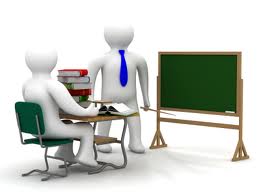 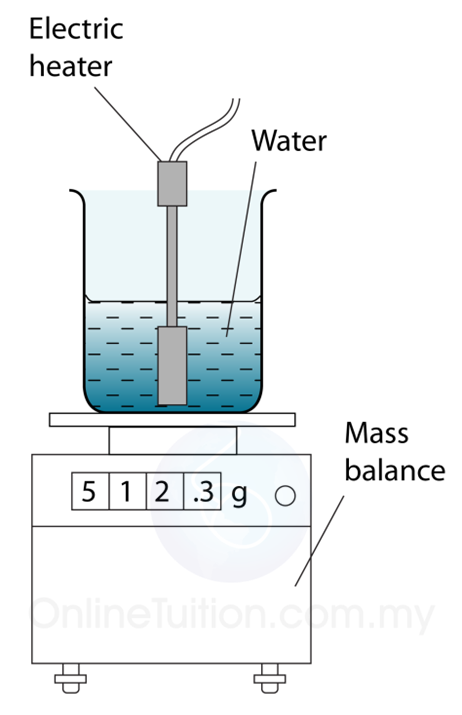 Measuring the specific latent heat of vaporization of water.
100 W immersion heater switched on for 500 seconds.
Mass of water boiled away = 20.0g

E  =  mL       L  =  E / m

E  =  100  x  500  =  50 000 J

L  =  50 000 / 0.02  = 2 500 000 J/kg
http://spmphysics.onlinetuition.com.my/2013/07/measuring-specific-latent-heat-of_6.html
Only an approximate figure for L as no allowance made for heat loss to the surroundings.
LEARNING OBJECTIVES
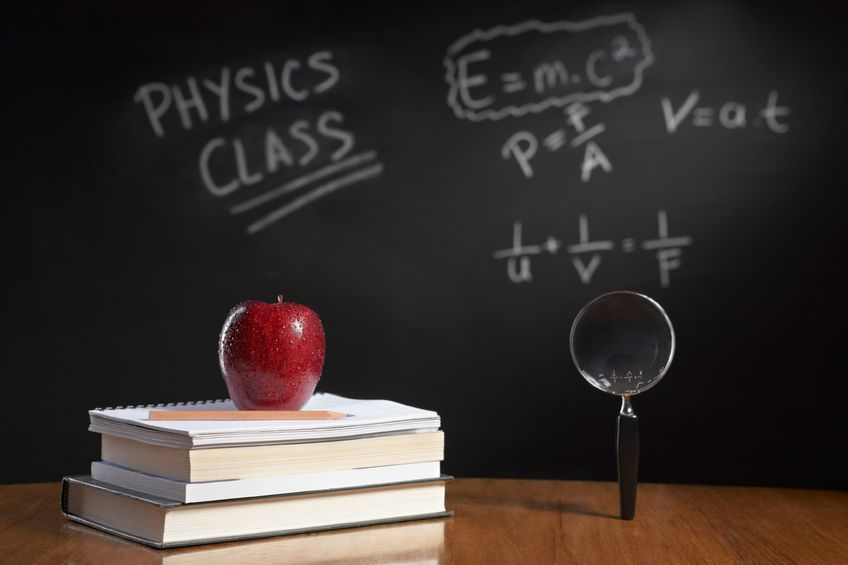 PHYSICS – Thermal properties and temperature (2).